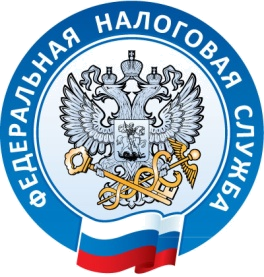 Сервисы цифровой экосистемы Федеральной налоговой службы, направленные на поддержку предпринимательской деятельности
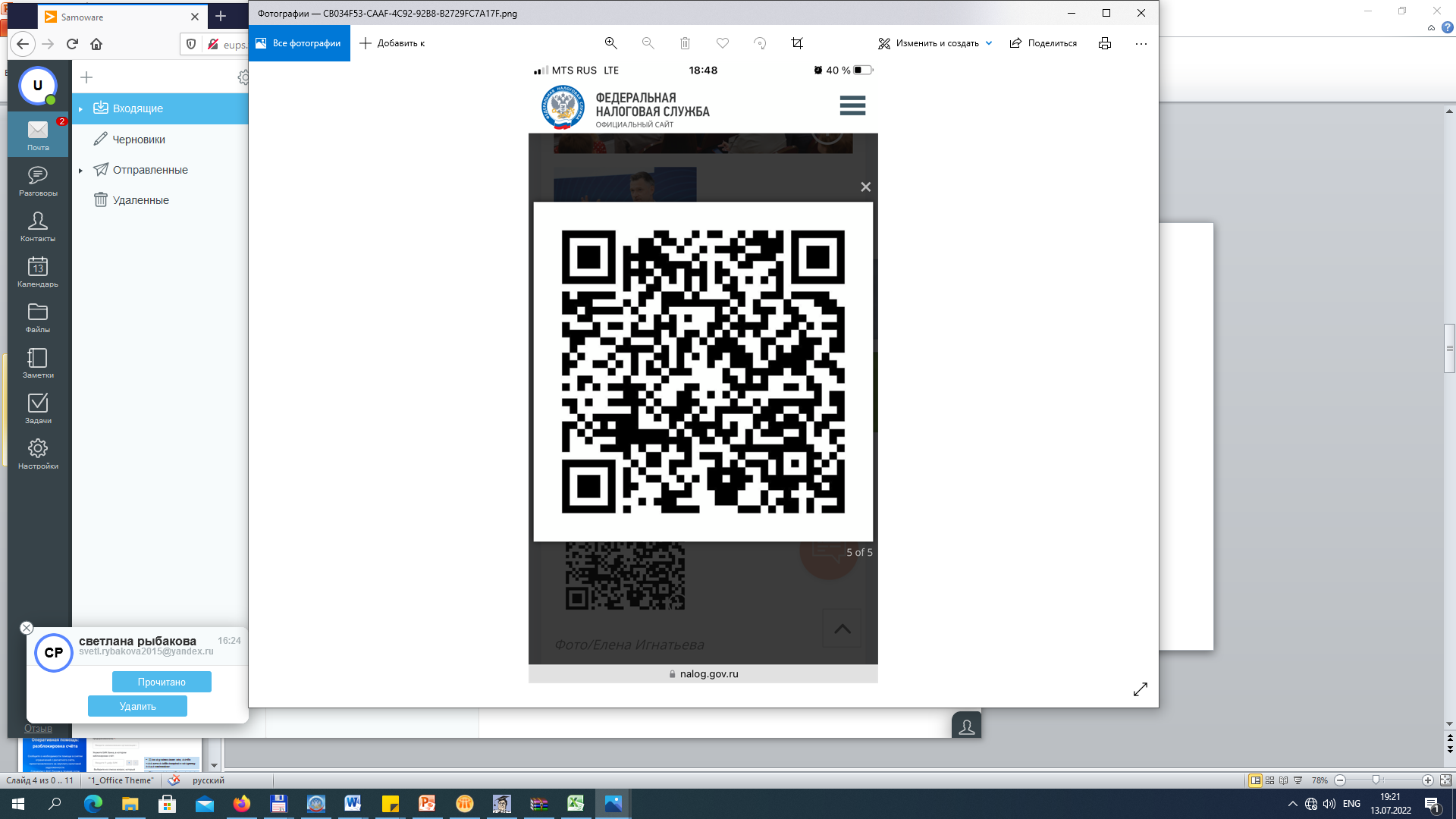 «ПЛОЩАДКА РЕСРУКТУРИЗАЦИИ  ДОЛГА»
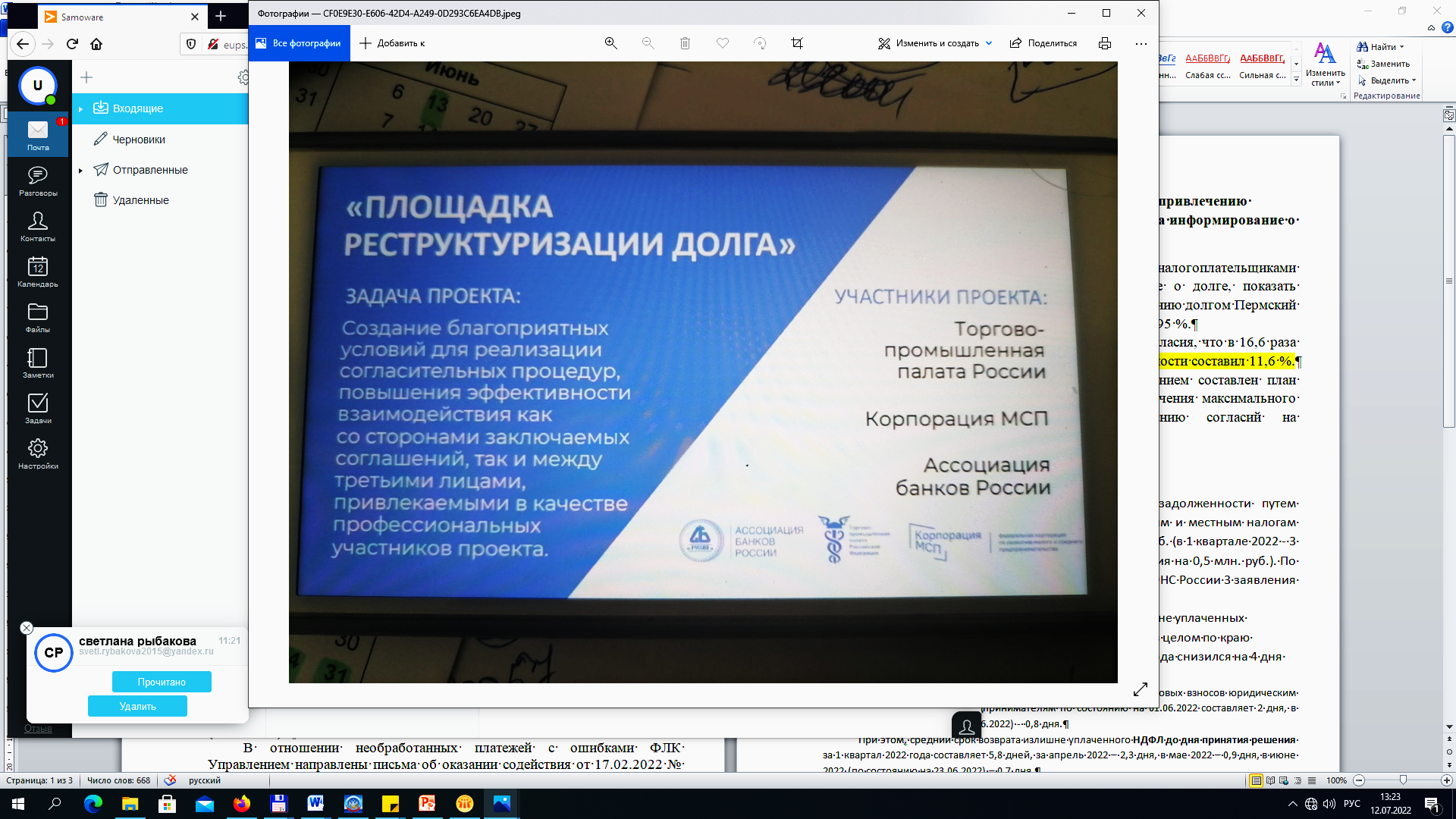 ПЛОЩАДКА ПО РЕСТРУКТУРИЗАЦИИ ДОЛГА
ЗАДАЧА ПРОЕКТА:
Создание благоприятных условий для реализации 
согласительных процедур, повышения эффективности взаимодействия как со сторонами заключаемых соглашений, так и между третьими лицами, привлекаемыми в качестве профессиональных 
участников проекта
УЧАСТНИКИ ПРОЕКТА
РАССРОЧКА ПО УПЛАТЕ НАЛОГОВ
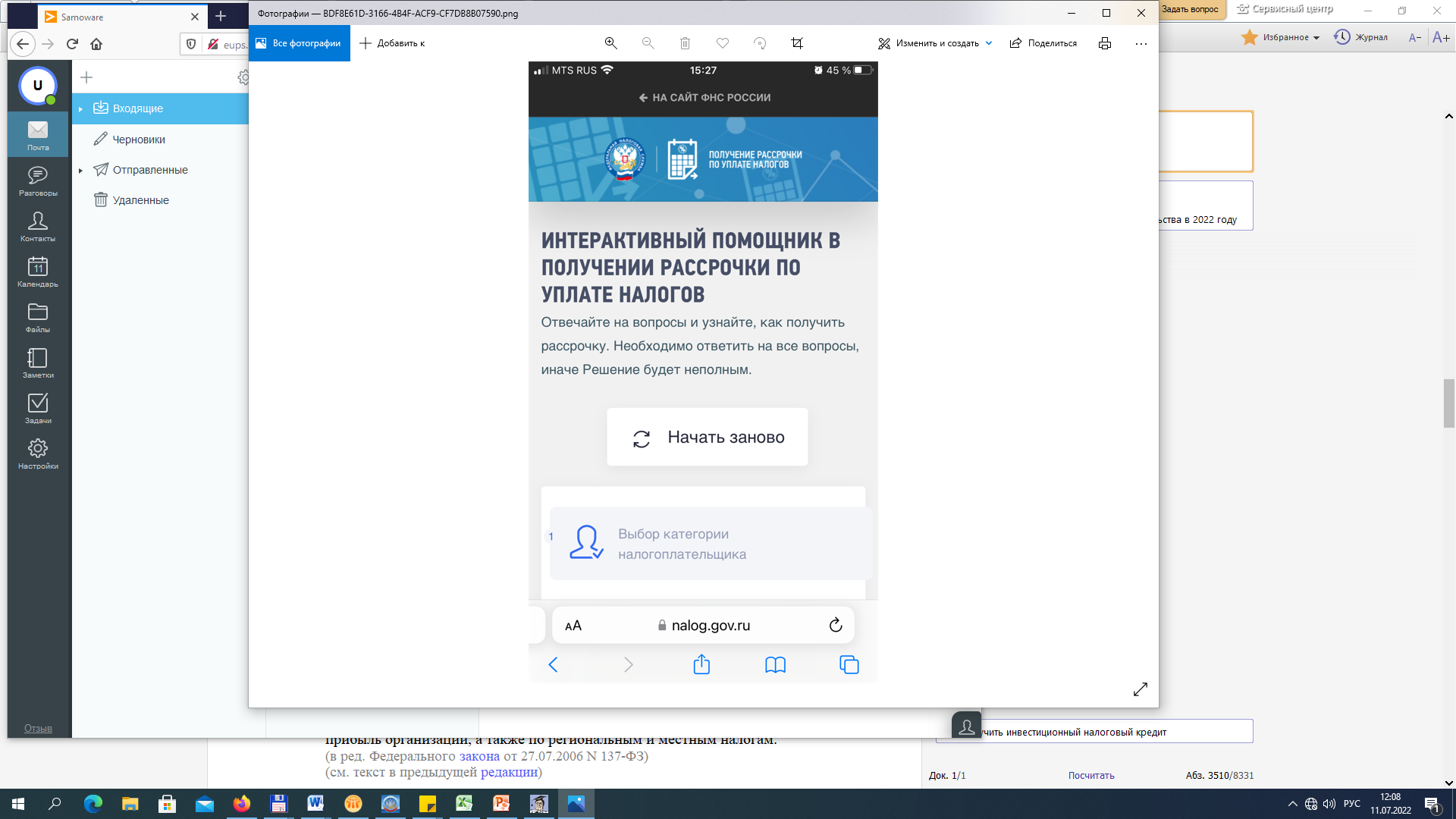 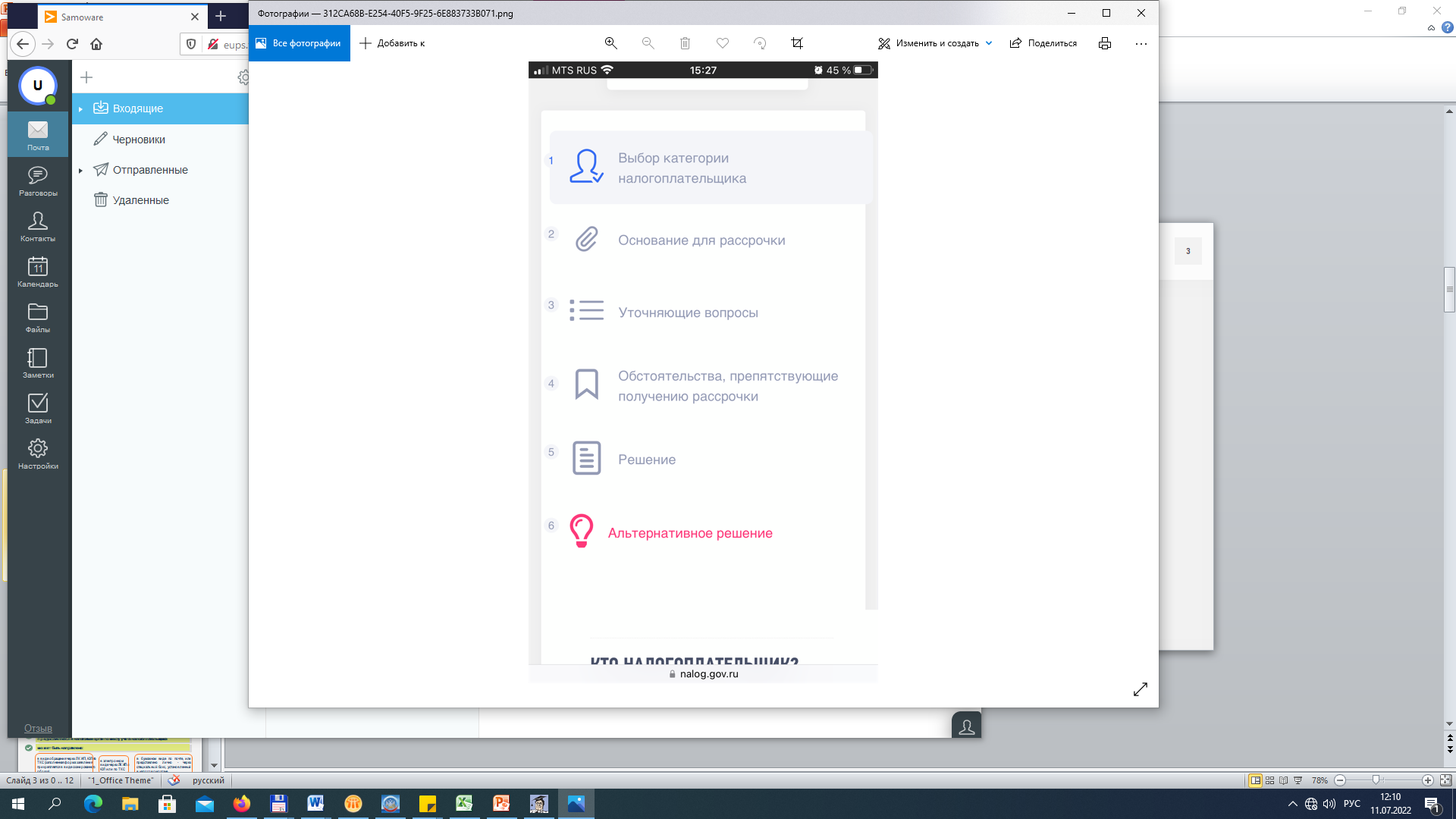 https://www.nalog.gov.ru/rnp
ПРЕДОСТАВЛЕНИЕ ОТСРОЧКИ (РАССРОЧКИ)
Не более 1 года
Более 1 года 
- до 3 лет
образец заявления по форме Приложения №1 к Порядку изменения срока уплаты налога, сбора, страховых взносов, а также пени и штрафа, и перечень необходимых документов в соответствии  с приказом ФНС России от 16.12.2016 № ММВ-7-8/683@
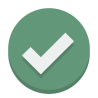 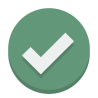 предоставляется в Управление или ФНС России (через Управление)
Основные ошибки при подаче заявления
Предоставление неполного пакета документов в соответствии с основанием отсрочки (рассрочки)
Срок
Обеспечение
Отсрочка (рассрочка)
любой из вариантов:
залог имущества,
поручительство,
банковская гарантия
По уплате региональных, местных налогов и НДФЛ физическим лицам
По уплате федеральных налогов в части, зачисляемой в федеральный бюджет,  страховых взносов
Залог имущества
Банковская гарантия
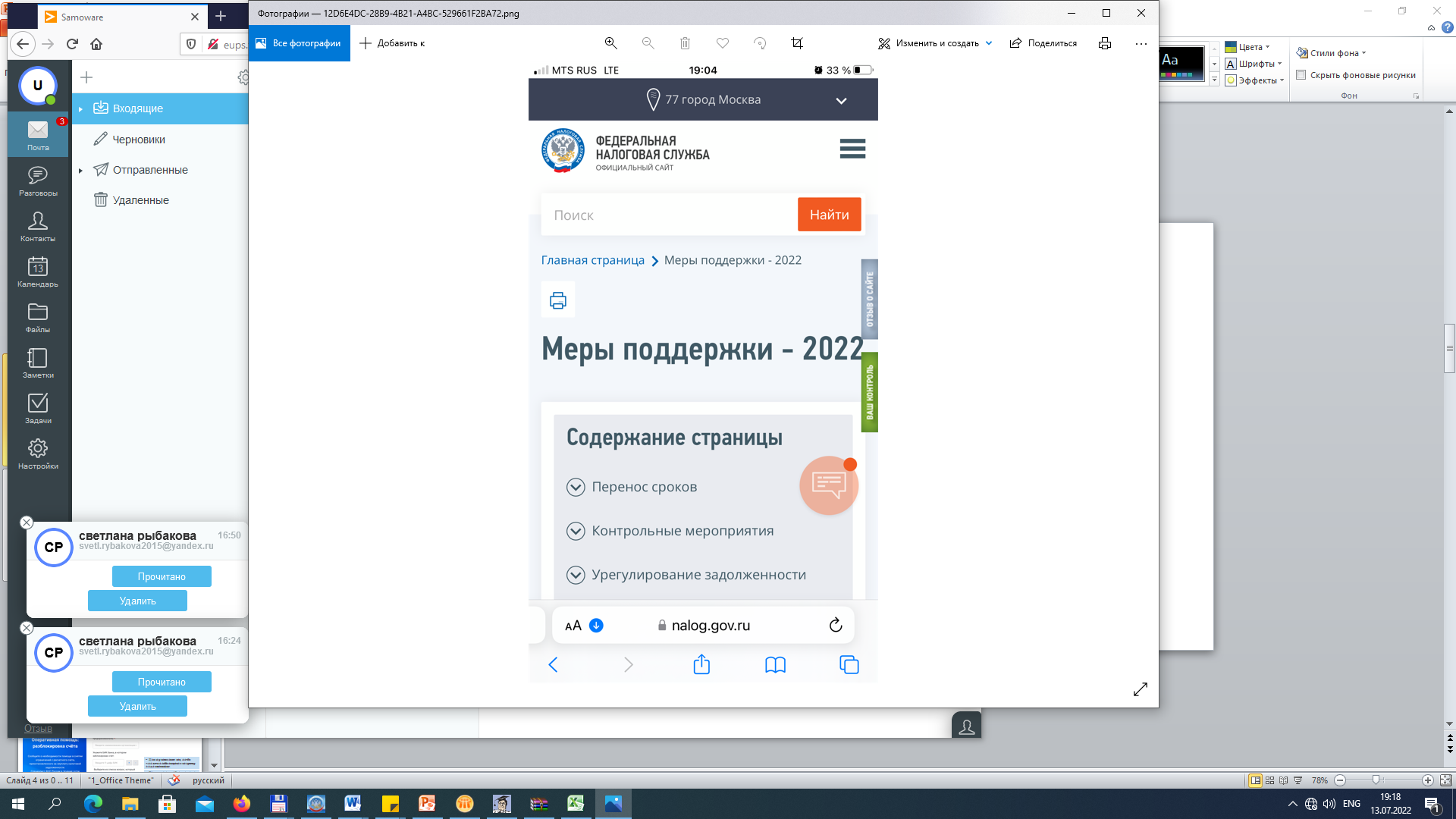 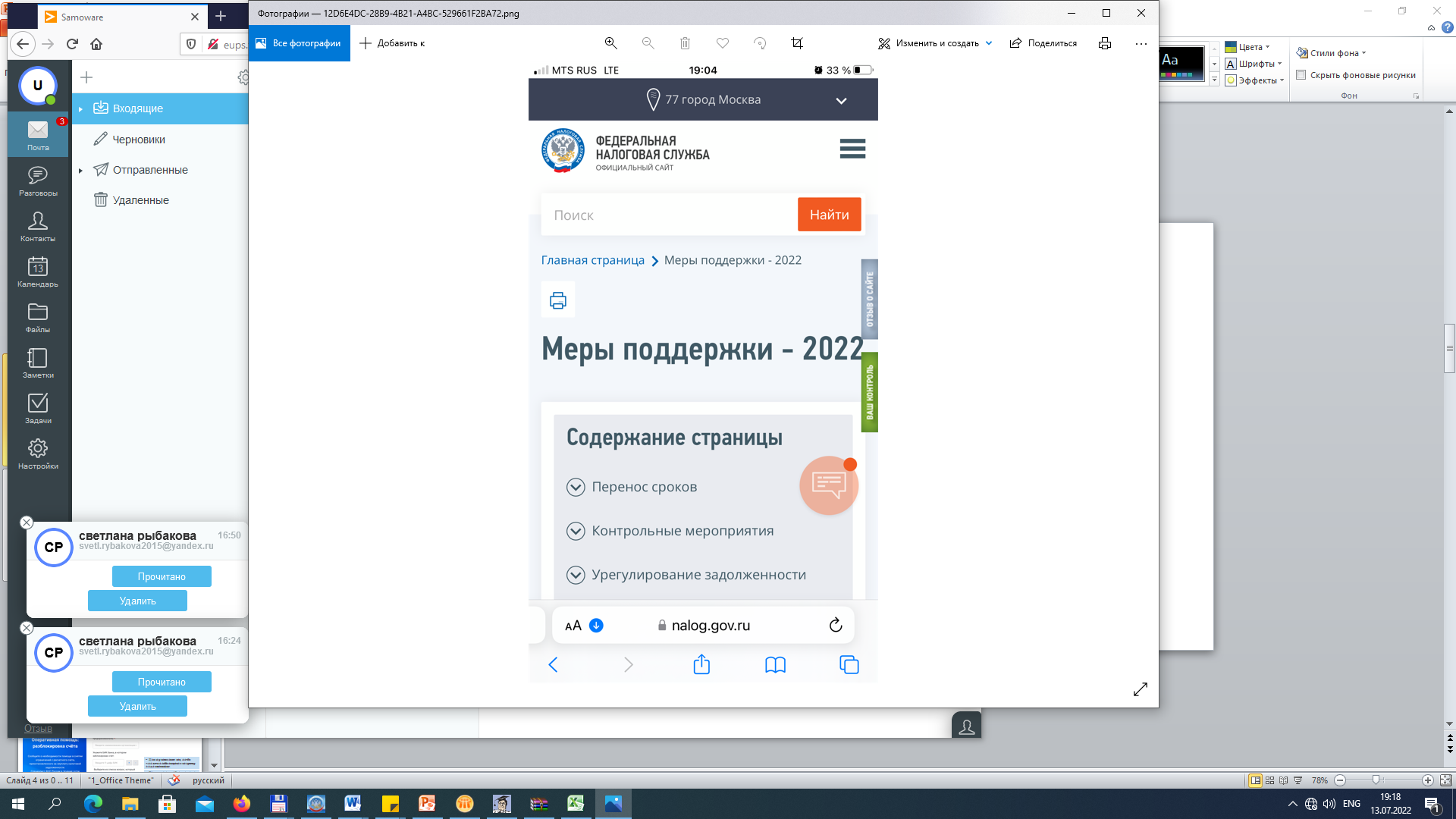 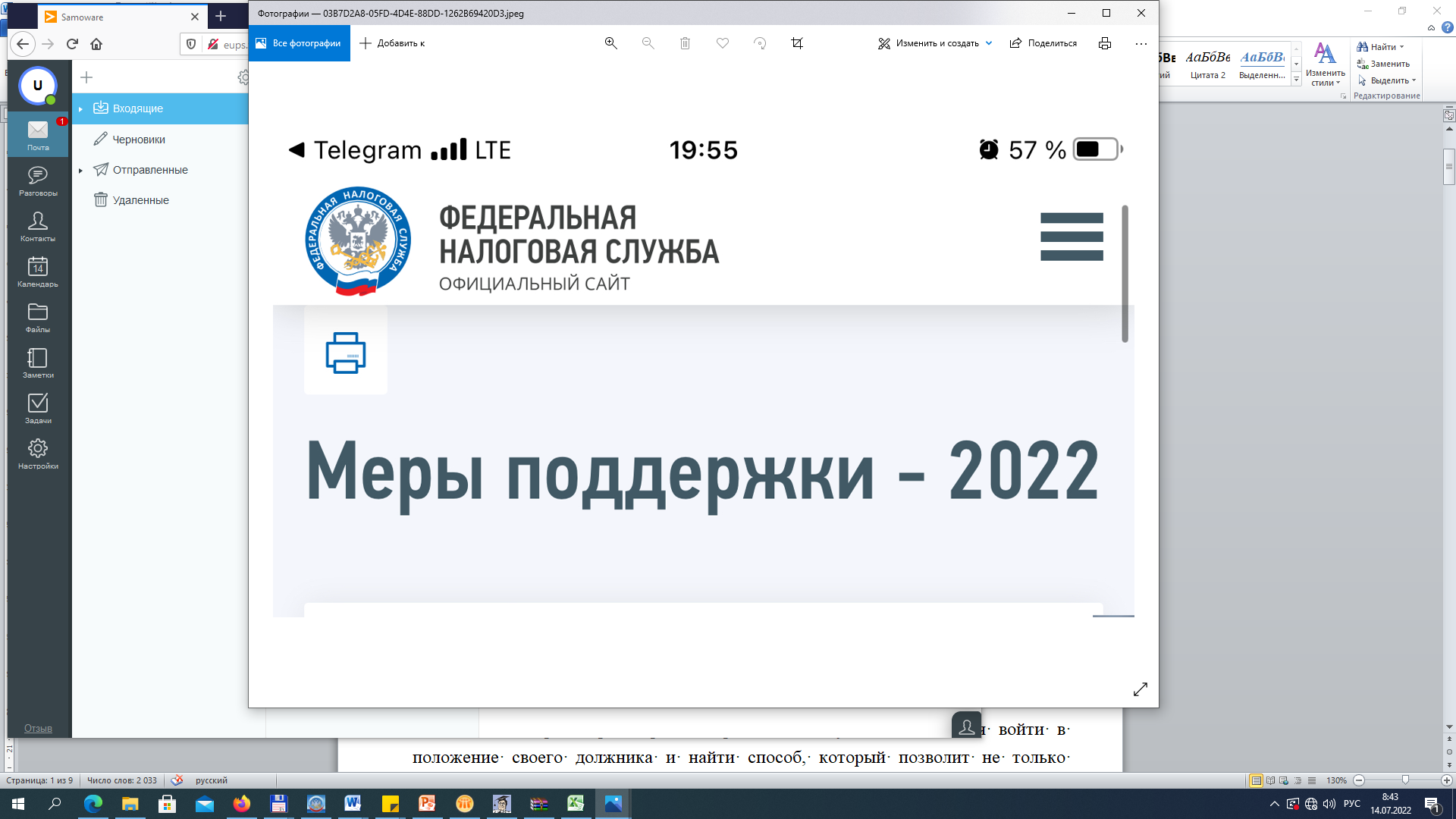 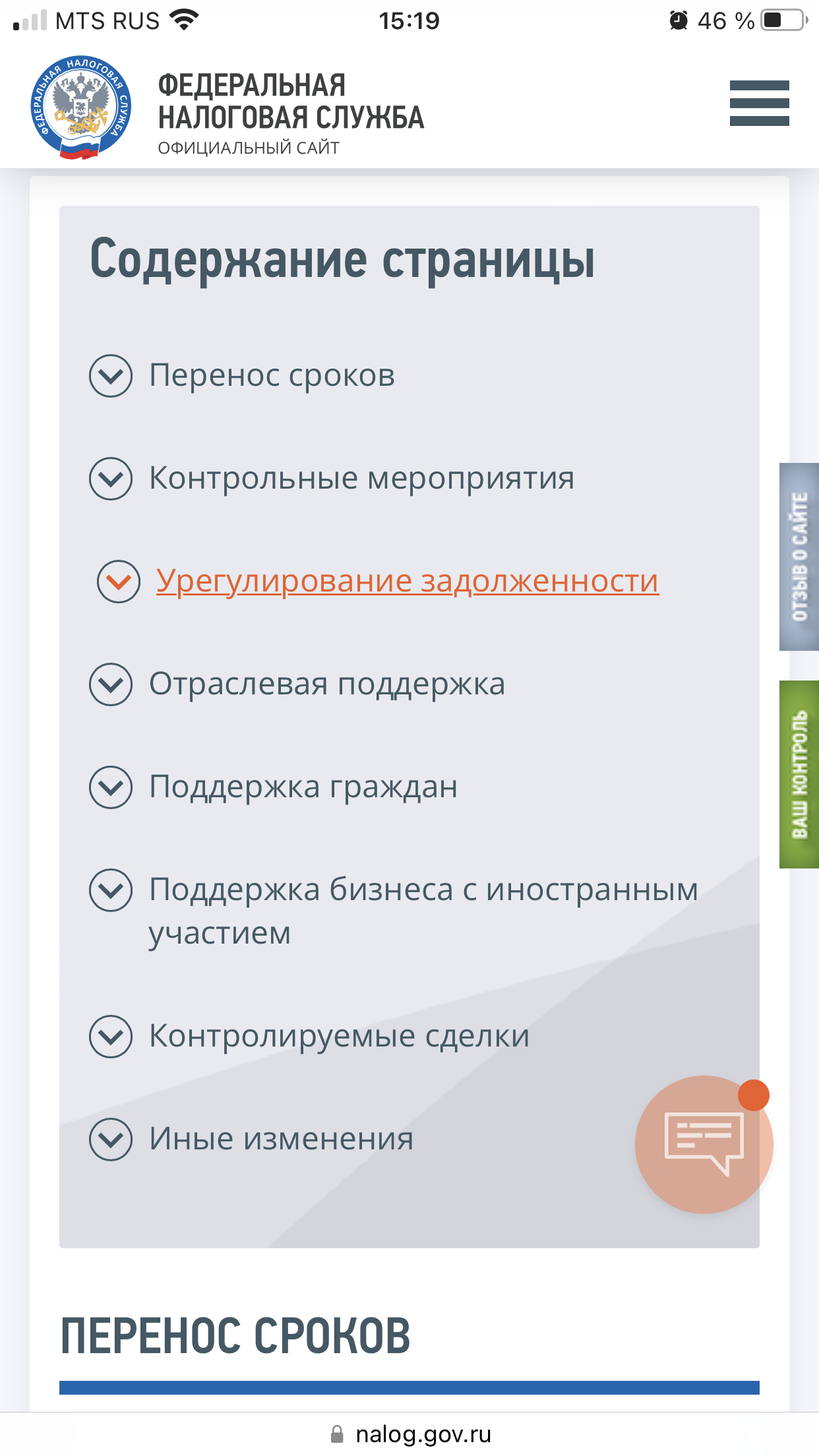 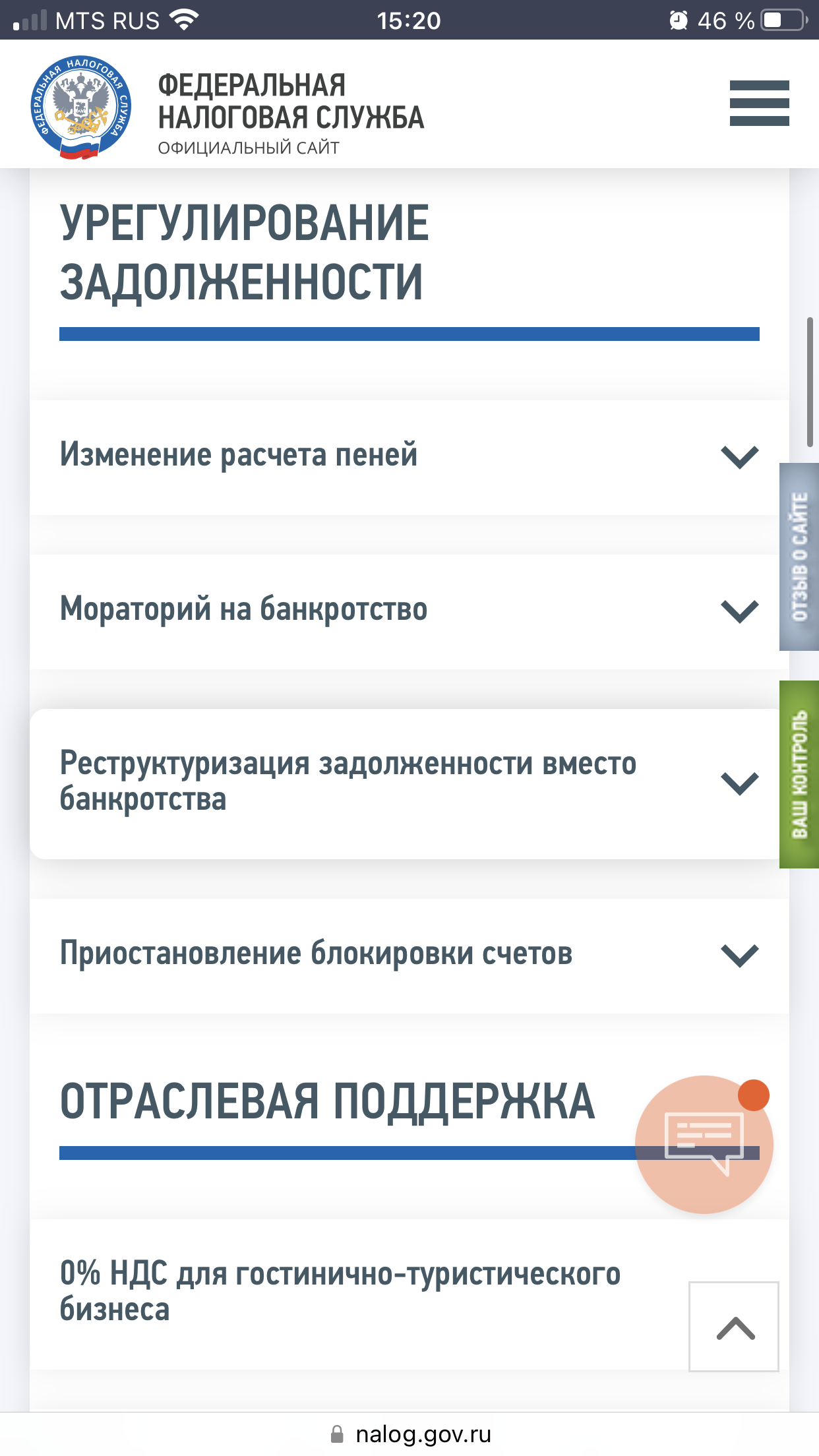 https://www.nalog.gov.ru/anticrisis2022
ПРИОСТАНОВЛЕНИЕ ОПЕРАЦИЙ ПО СЧЕТАМ
ИНФОРМИРОВАНИЕ БАНКОВ О СОСТОЯНИИ ЭЛЕКТРОННЫХ ДОКУМЕНТОВ
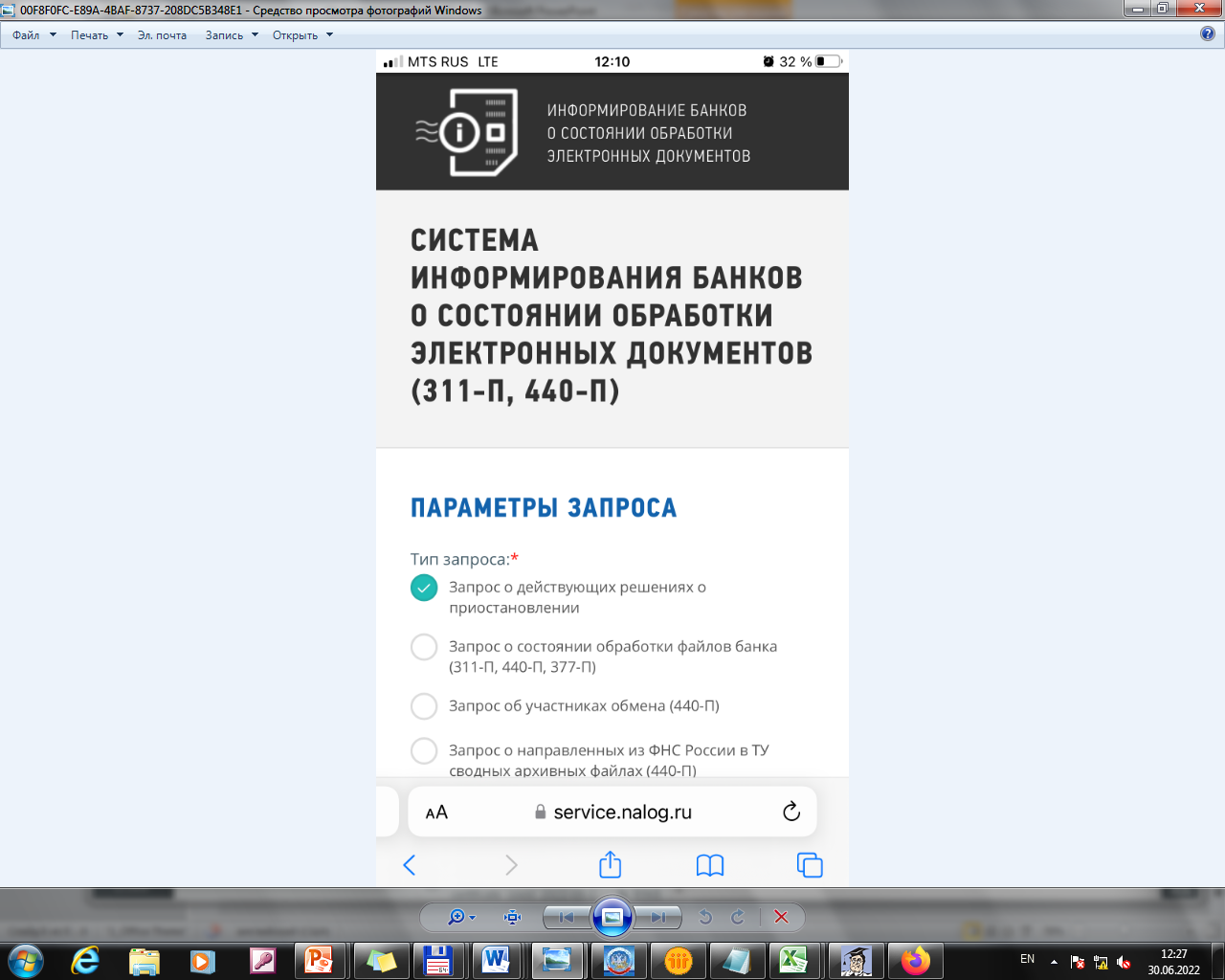 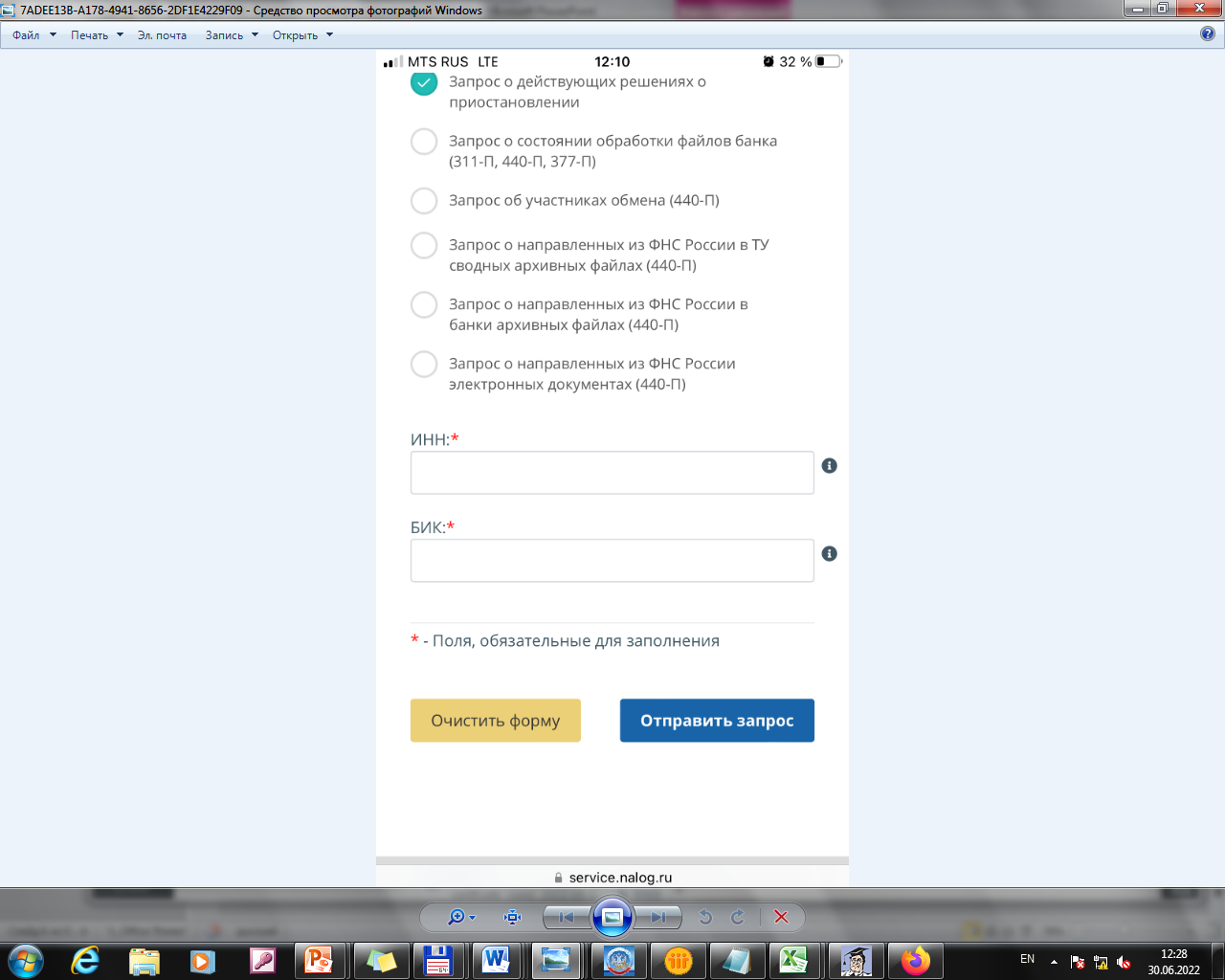 https://service.nalog.gov.ru/bi.do
СВЕДЕНИЯ О ПРИОСТАНОВЛЕНИИ  ОПЕРАЦИЙ  ПО СЧЕТАМ НАЛОГОПЛАТЕЛЬЩИКОВ
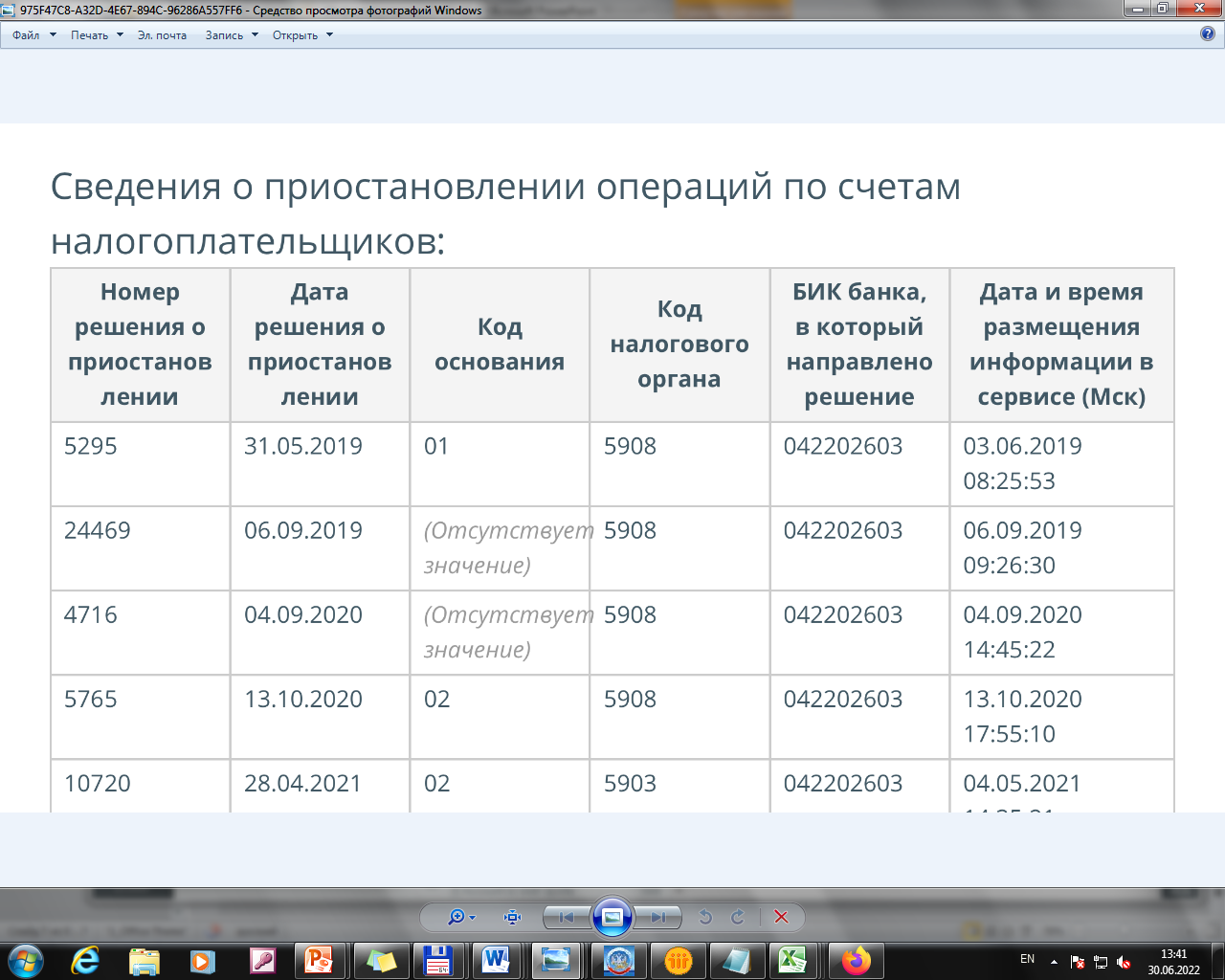 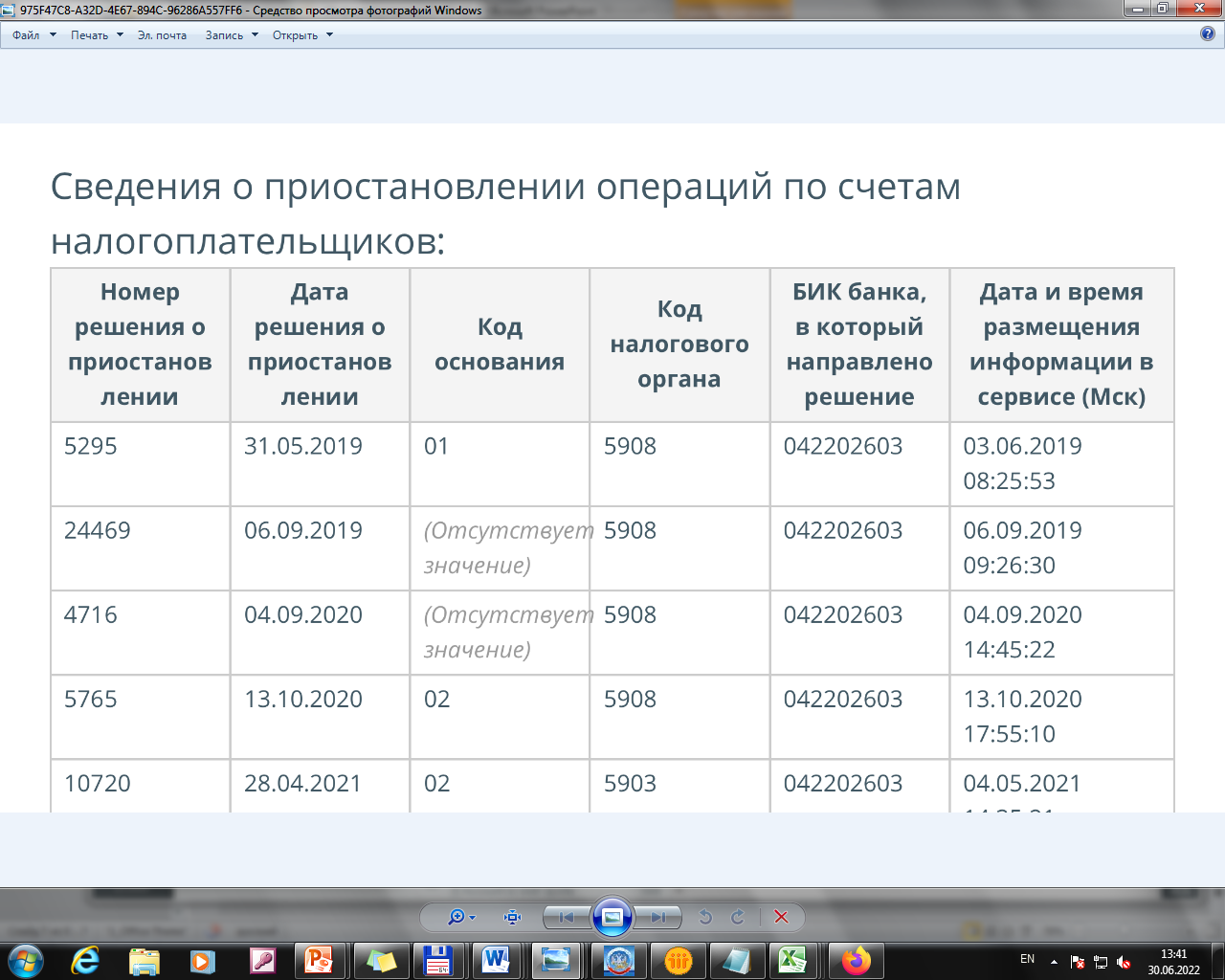 Основания для вынесения решения о приостановлении операций и переводов
01- Неисполнение требования об уплате налога, сбора, страховых взносов, пени, штрафа, процентов
02 - Непредставление налоговой декларации в налоговый орган в течение 20 дней по истечении установленного срока ее представления
03 - Обеспечение возможности исполнения решения о привлечении к ответственности за совершение налогового правонарушения или решения об отказе в привлечении к ответственности за совершение налогового правонарушения
04 - Неисполнение налогоплательщиком-организацией установленной пунктом 5.1 статьи 23 НК РФ обязанности по передаче налоговому органу квитанции о приеме требования о представлении документов, требования о представлении пояснений и (или) уведомления о вызове в налоговый орган - в течение 10 рабочих дней со дня истечения срока, установленного для передачи налогоплательщиком-организацией квитанции о приеме документов, направленных налоговым органом
05- Неисполнение налогоплательщиком-организацией установленной пунктом 5.1 статьи 23 НК РФ обязанности по обеспечению получения от налогового органа по месту нахождения организации (по месту учета организации в качестве крупнейшего налогоплательщика) документов в электронной форме по ТКС - в течение 10 рабочих дней со дня установления налоговым органом факта неисполнения налогоплательщиком-организацией такой обязанности 
06- Непредставление налоговым агентом расчета сумм НДФЛ, исчисленных и удержанных налоговым агентом
СЕРВИС «ОПЕРАТИВНАЯ ПОМОЩЬ: РАЗБЛОКИРОВКА СЧЕТА»
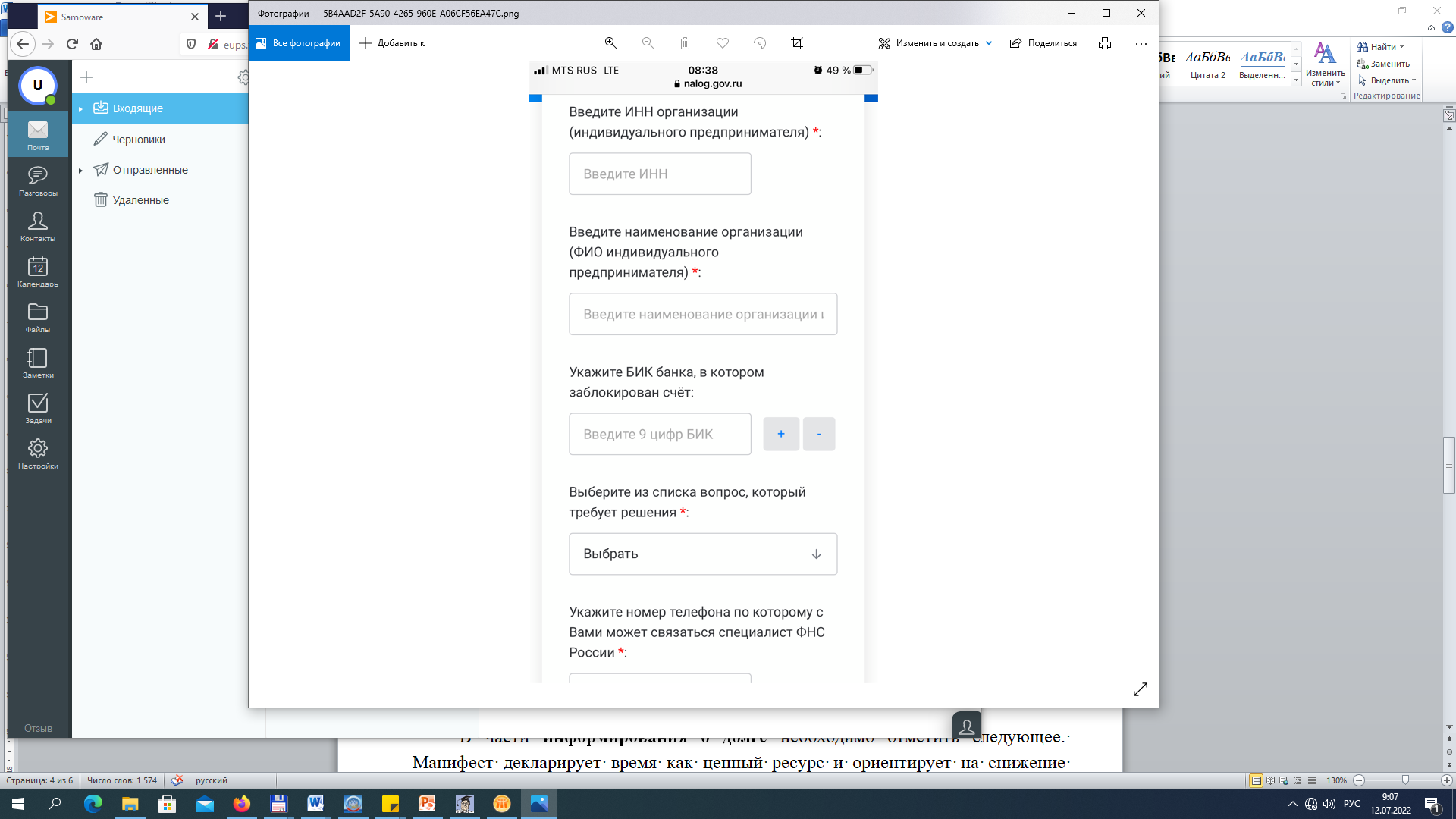 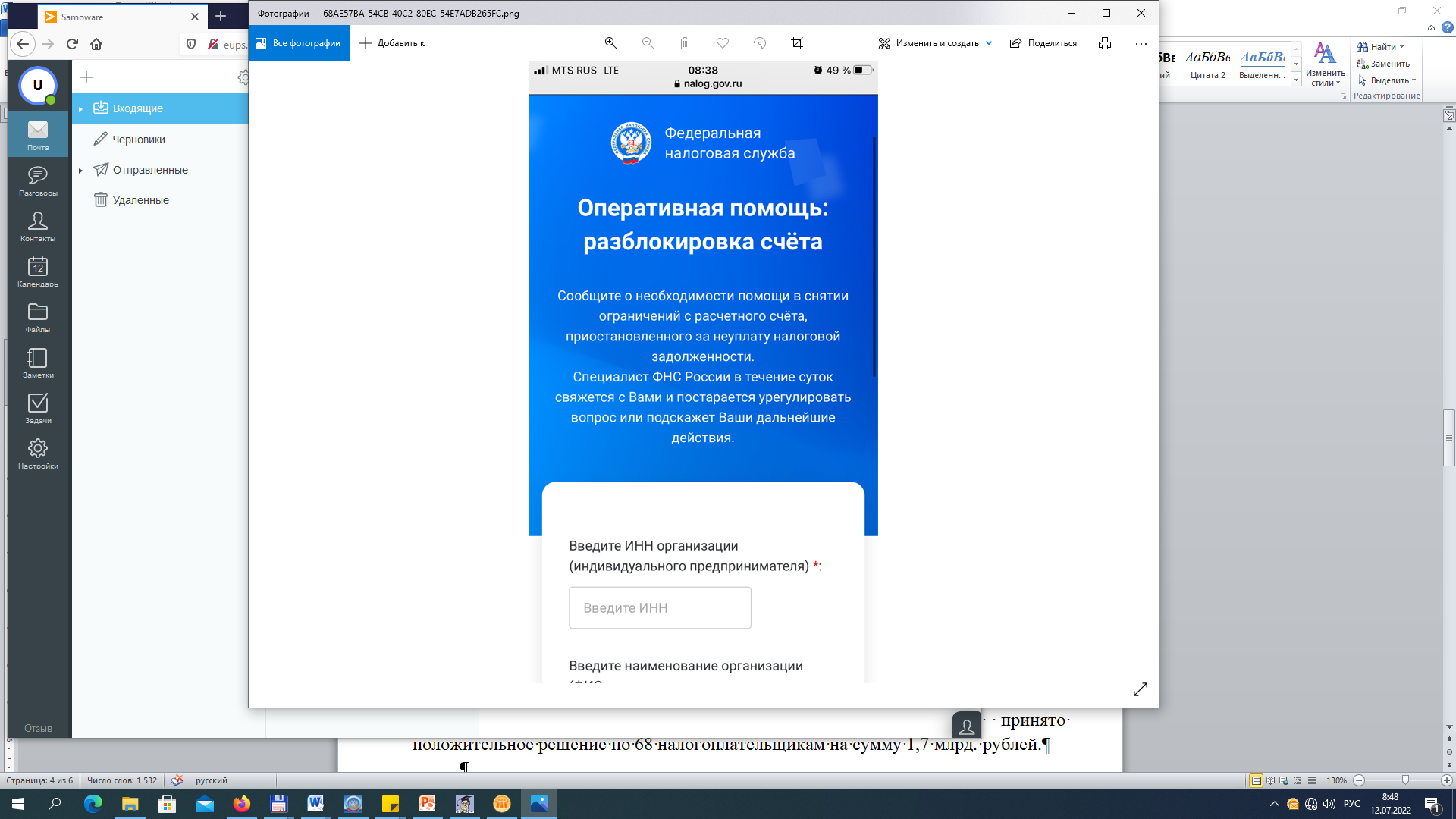 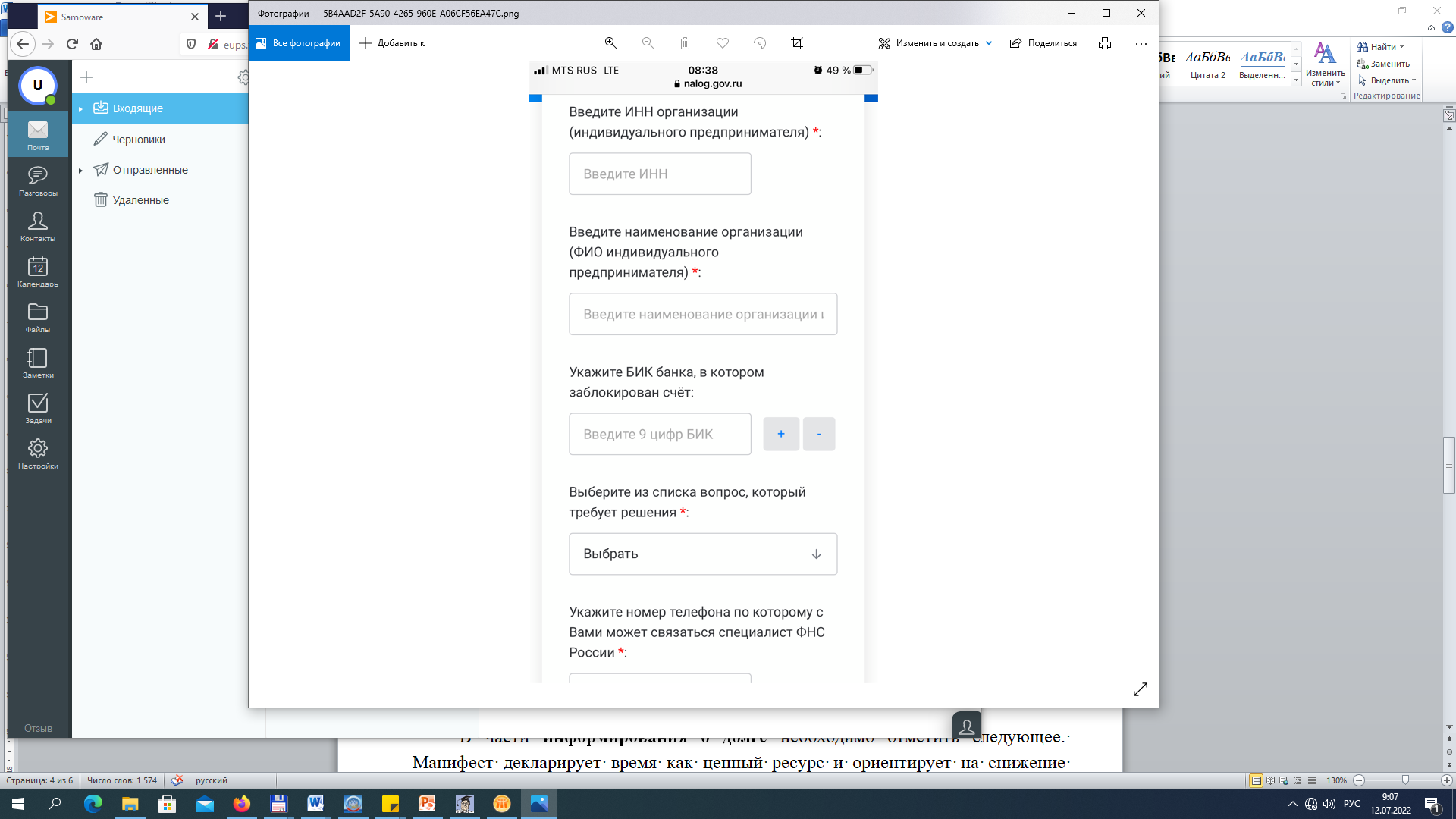 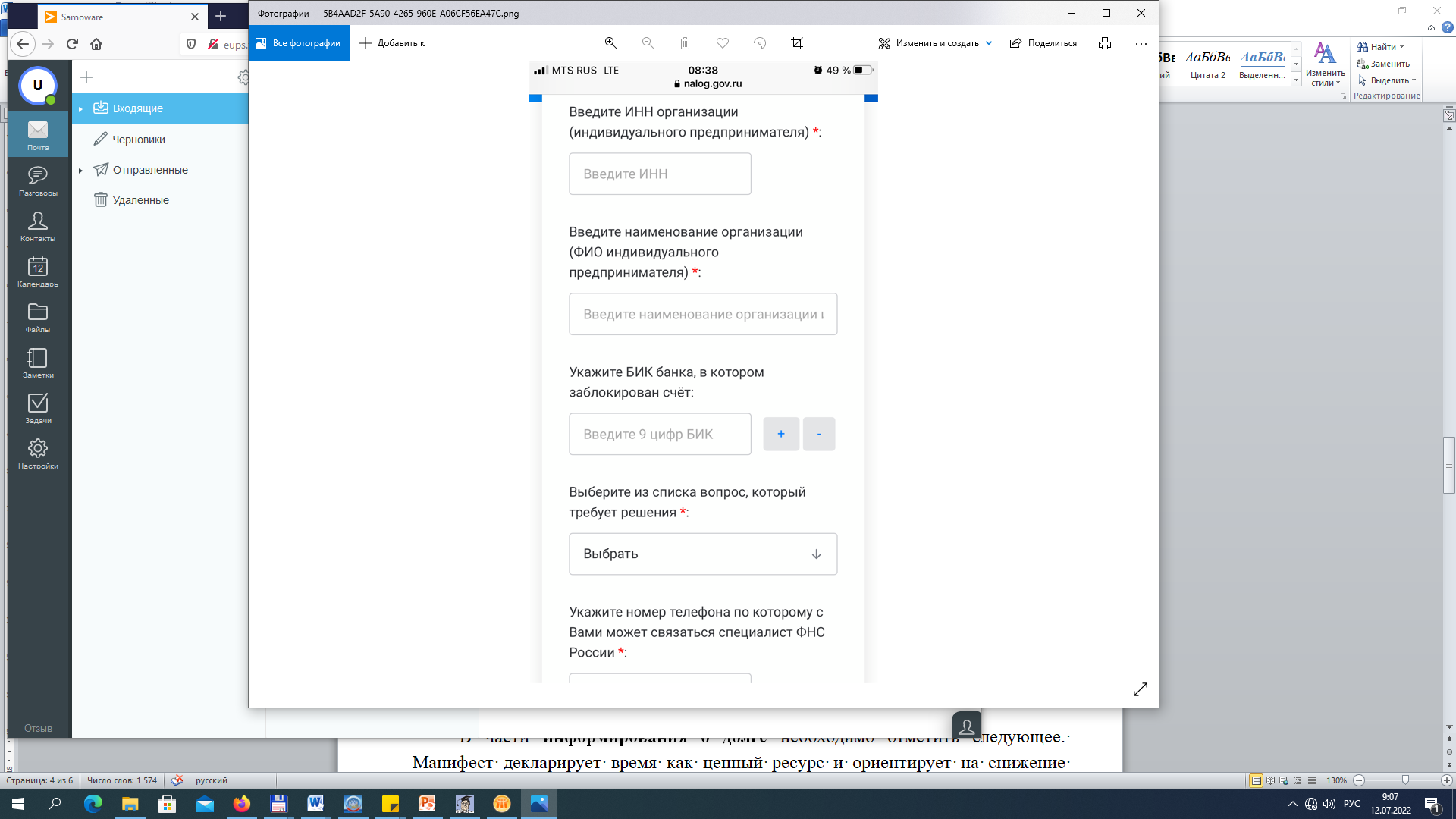 • Долга у компании нет, а счёт частично заблокирован на сумму задолженности
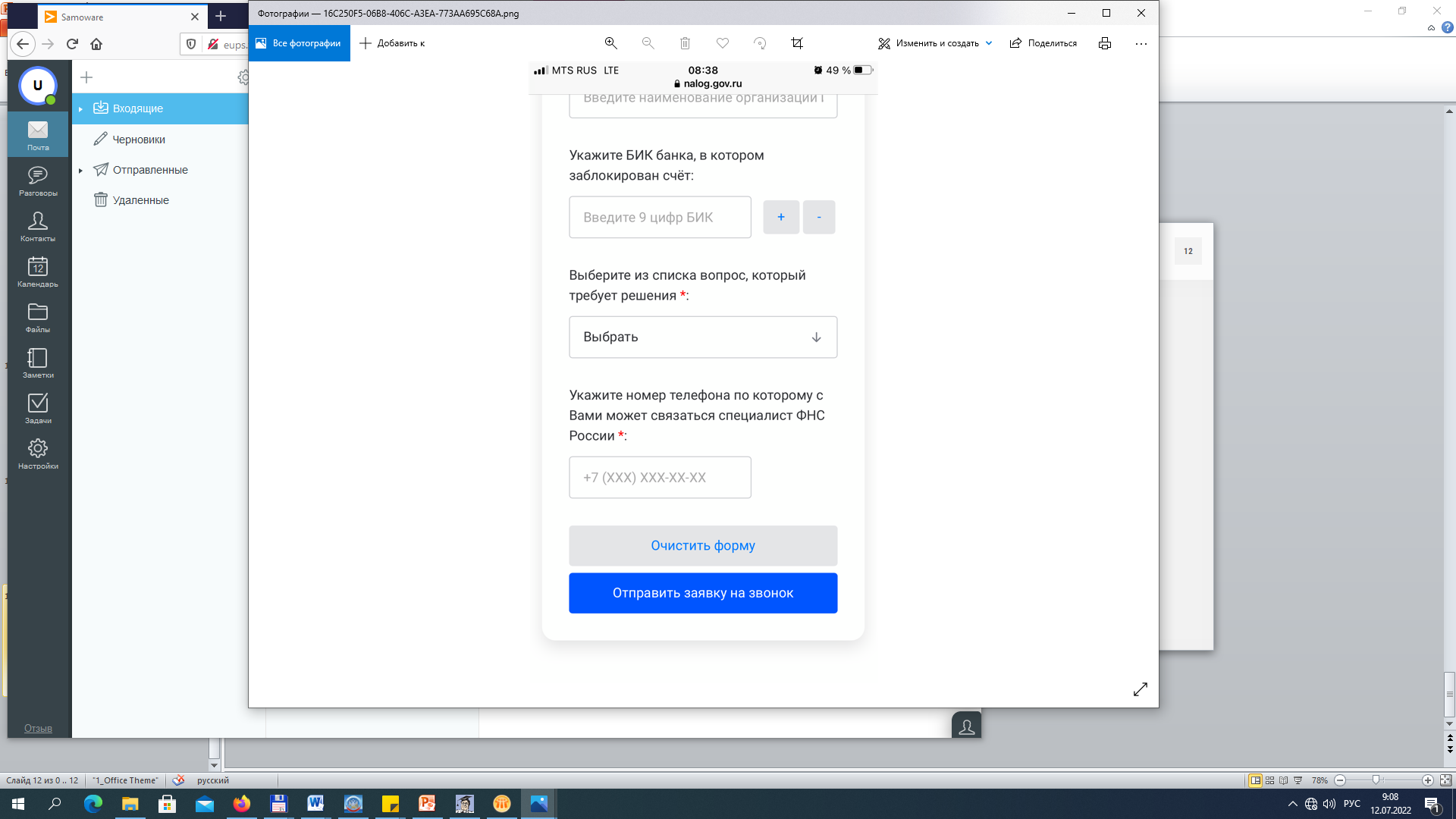 • Долг уплачен, но блокировка так и не снята.
• Налогоплательщик не согласен с суммой задолженности, по которой есть блокировка.
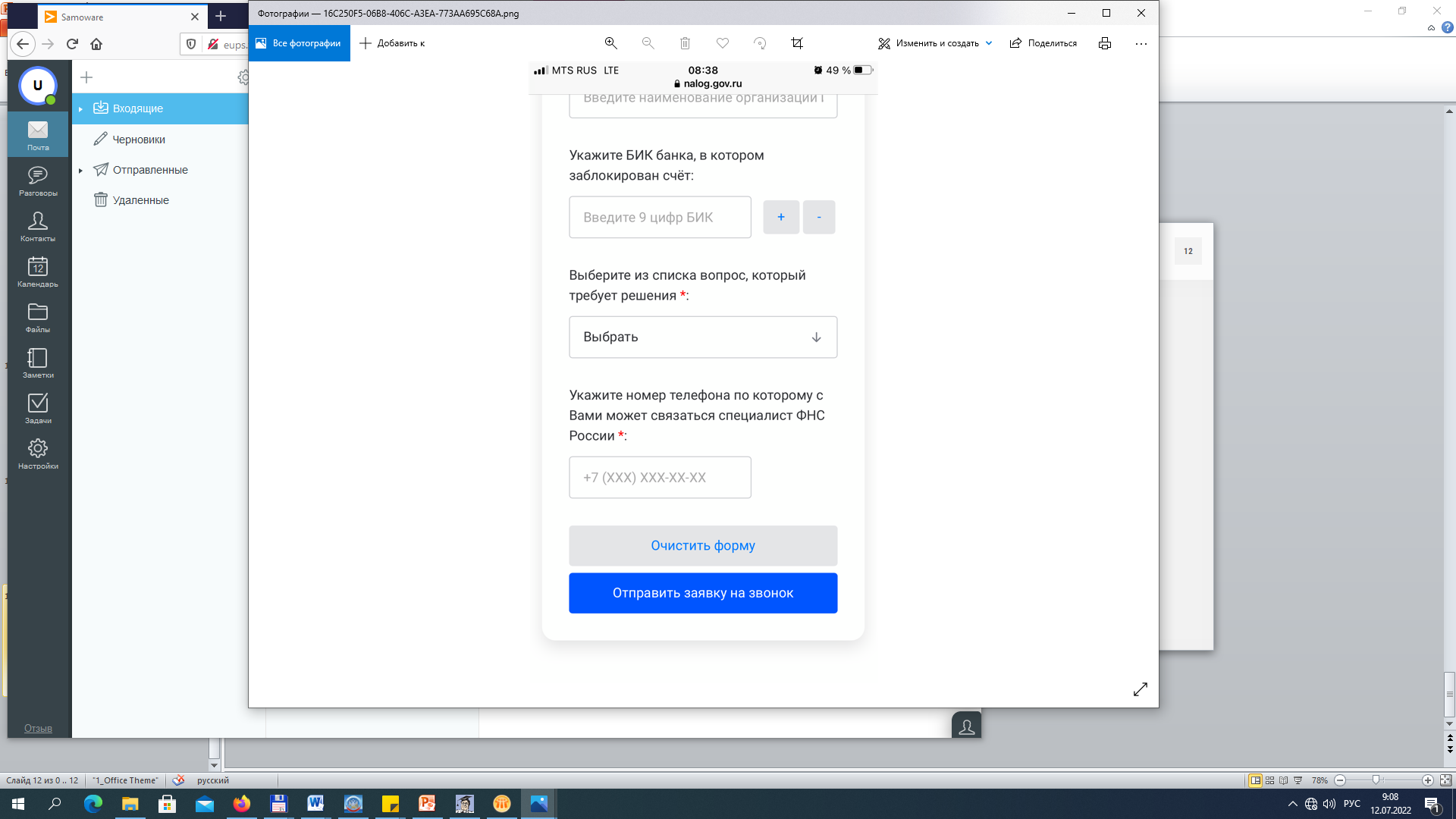 • Счёт налогоплательщика заблокирован, но он не знает, почему и что с этим делать
https://www.nalog.gov.ru/service/unblock
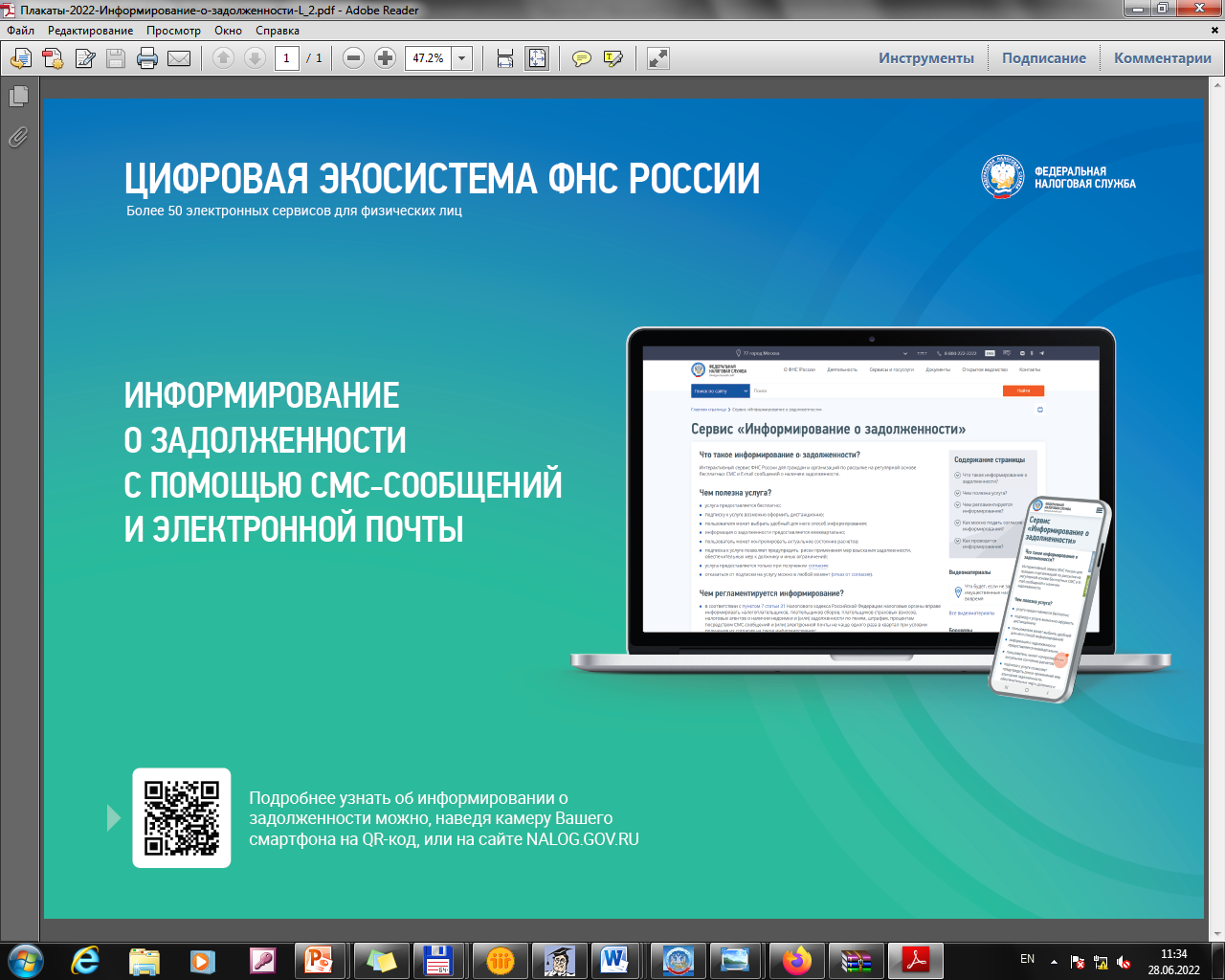 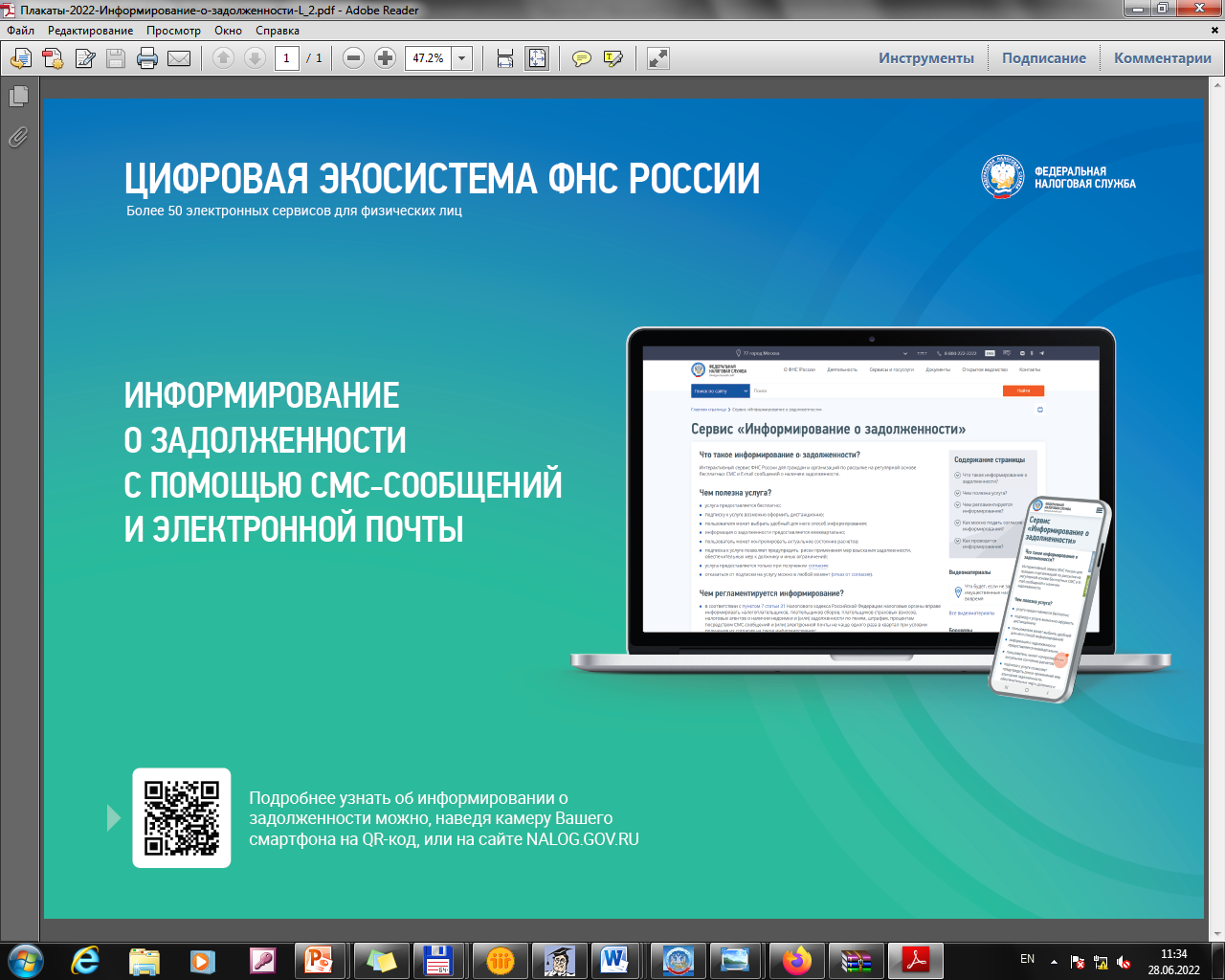 ИНФОРМИРОВАНИЕ О ЗАДОЛЖЕННОСТИ
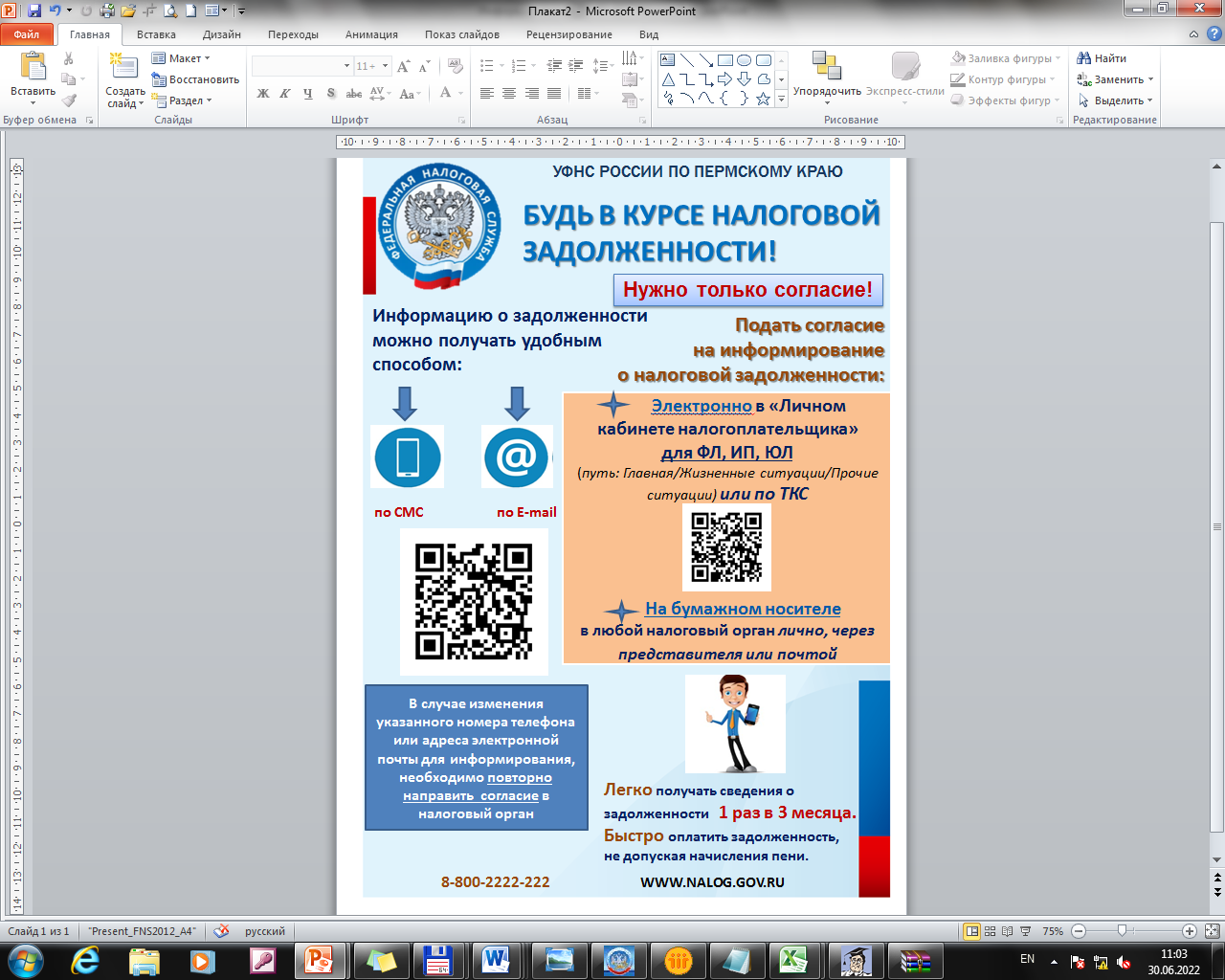 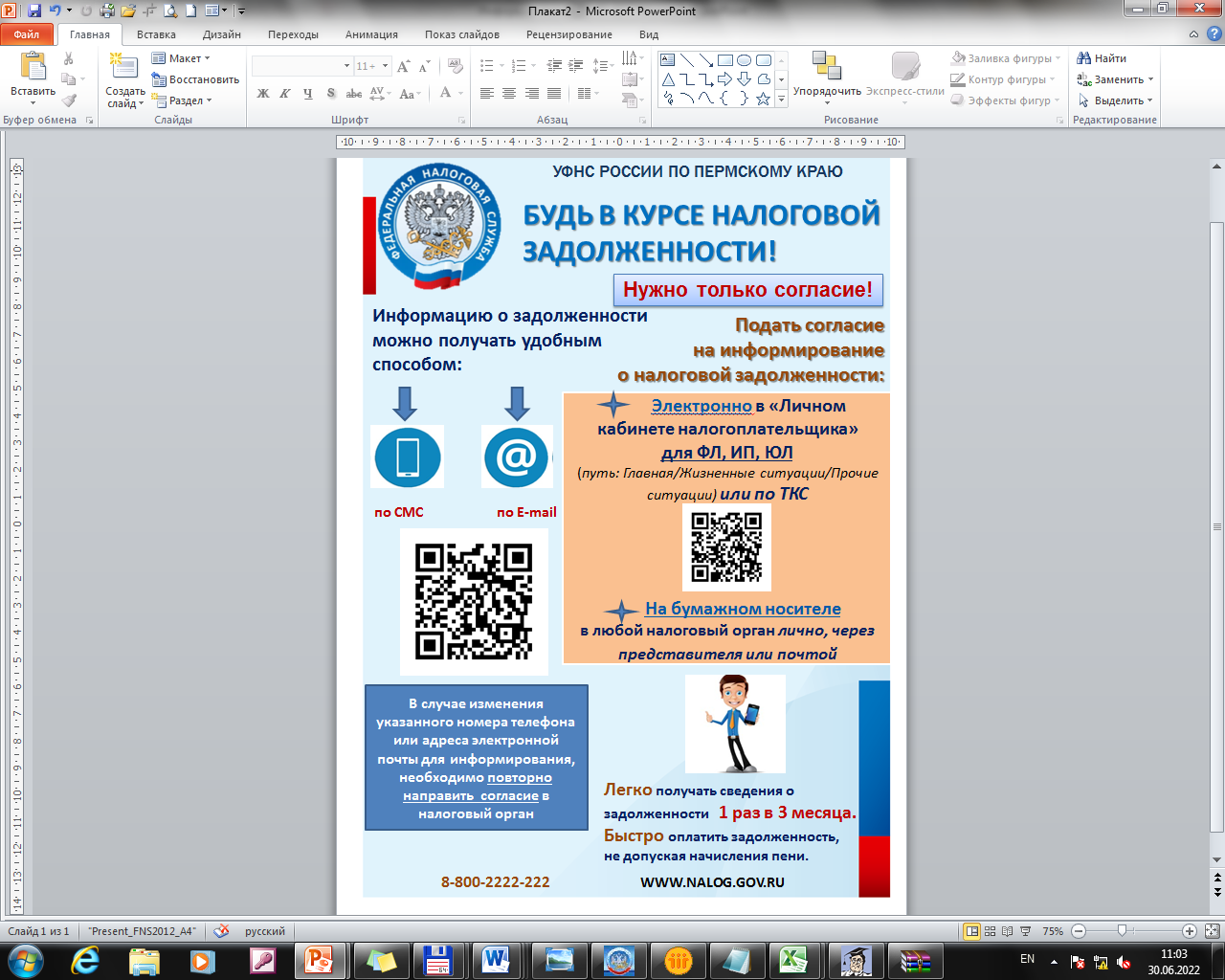 СПОСОБЫ  ИНФОРМИРОВАНИЯ О  ЗАДОЛЖЕННОСТИ
в форме СМС сообщения с короткого номера «Nalog.ru» с текстом: 
«Налоговая задолженность ____ руб.».
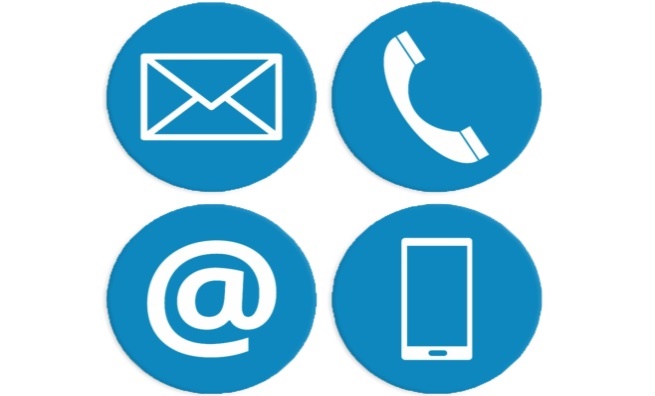 по электронной почте с адреса: noreply@fcod.nalog.ru с текстом:
«Уважаемый налогоплательщик!
Налоговая задолженность _____ руб.  До момента уплаты сумма долга ежедневно увеличивается за счет начисления пеней. 
Наличие непогашенного долга является основанием для обращения за его взысканием в службу судебных приставов, которые могут принять ограничительные меры (в том числе, приостановить операции на счетах должника в банке, арестовать его имущество, ограничить выезд должника за пределы Российской Федерации).
Обращаем Ваше внимание на то, что данное письмо направлено автоматически.
С уважением, Федеральная налоговая служба».
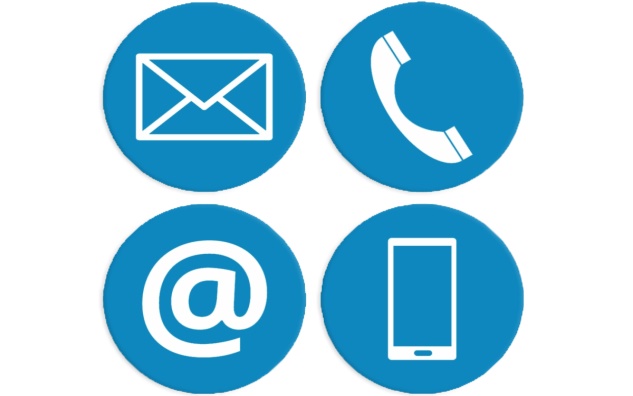 ПРЕИМУЩЕСТВА СЕРВИСА  «ИНФОРМИРОВАНИЕ О ЗАДОЛЖЕННОСТИ»
● Возможность оформления подписки к услуге  дистанционно

● Пользователь может выбрать удобный для него способ информирования

● Информация о задолженности предоставляется ежеквартально

● Пользователь может контролировать актуальное состояние расчетов

● Подписка к услуге позволяет предупредить риски применения мер взыскания задолженности, обеспечительных мер к должнику и иных ограничений

● Услуга предоставляется только при получении согласия
отказаться от подписки на услугу можно в любой момент